“Say it all
  in six  
  words.”
LIFE SENTENCES:The Six-Word Memoir
Legend has it, Ernest Hemingway was challenged to write a short story in only six words. His response?
For sale:
baby shoes,
never worn.
SMITH magazine teamed with TWITTER for a Six-Word Memoir Contest in November 2006.
11,000 entries later, Not Quite What I Was Planning was published.
SMITH maintains a website dedicated to daily memoirs (caution advised for blunt language).
Follow-up editions include:
It All Changed in an Instant
I Can’t Keep My Own Secrets: Six-Word Memoirs by Teens with its own website
Six-Word Memoirs on Love & Heartbreak
The results are at times devastating, poignant, and hilarious. Each six-word memoir can jumpstart classroom discussion. Each is a nugget for a larger story, and universal themes abound.
Life:  Dream big!  Revise. Edit. Repeat.Becky Alfaro
I only tell truth in journals. Sarah White
A house without pets isn't home.Jennifer Swedoski
Finally learned “weird” is a compliment. Kathryn Andrews
Love hurts, but I’m not broken.
 Emma Roberts
Not enough room in the margins. Helen Thomas
Dreams too big for this town. . .Megan Moore
You still smell like my childhood. Caryn Lewis
I stopped reading between the lines.
Alix Frank
I always imagine clowns without makeup.
Jordan Harris
Roots are shallow, wings are broken.
Lori Vicars
I lost more than my innocence. Mark Lott
Tired of being the smart kid. Keith Jones
What would we do without liars? Kate Olsen
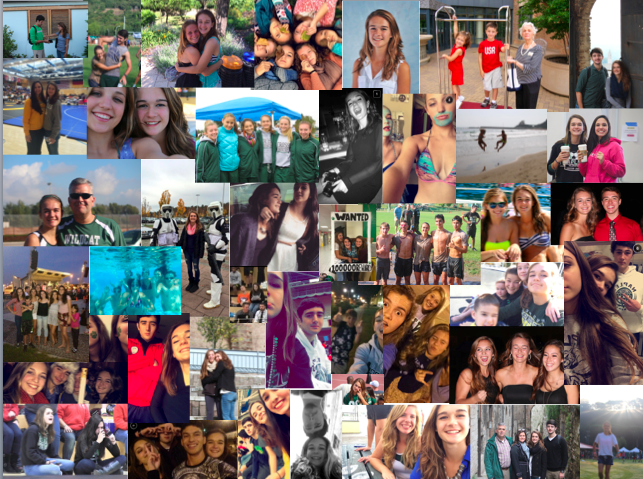 Six words will never define me.
Katye Cairns
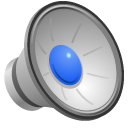 I smile to fool what’s behind.Aaliyah Woods
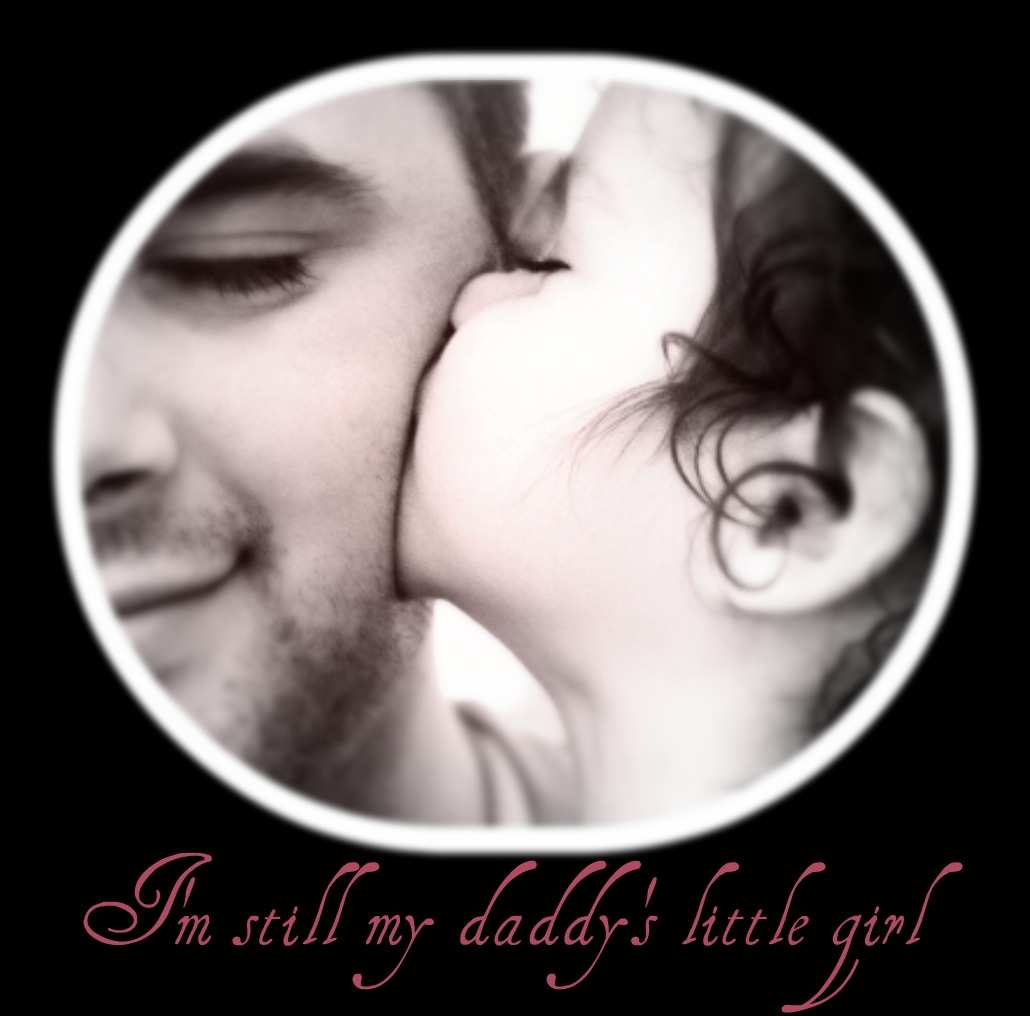 I’m still my daddy’s little girl.Rhiannon Silva
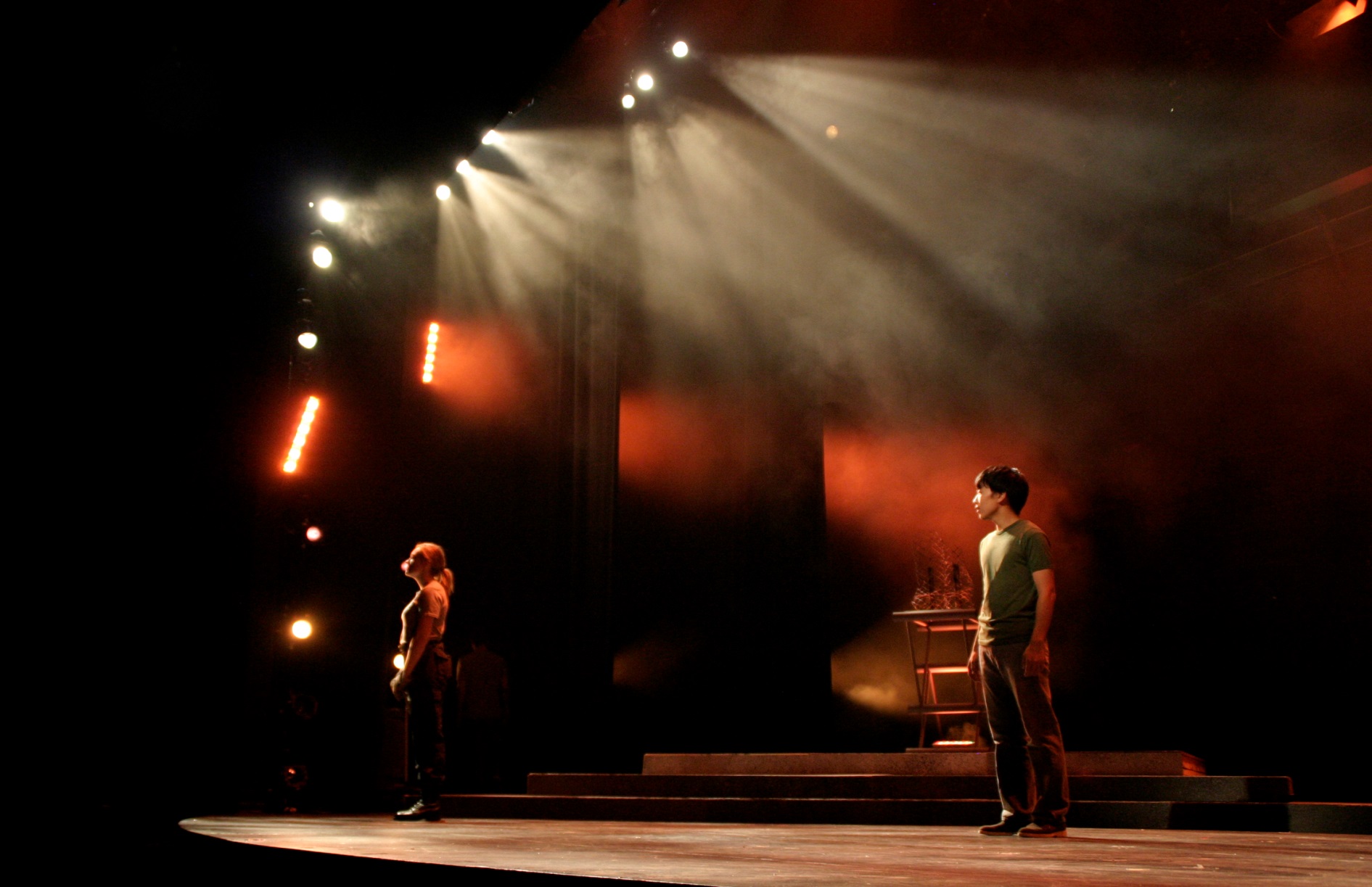 Found myself through playing other people.
Diana Carl
Missing = Four sisters, four time zones.Lizzy Allred
I love all our random conversations.Isabell Pelley
When you weren’t there, books were.Sean Salas
Time passed on. We grew up.Taylor Gauff
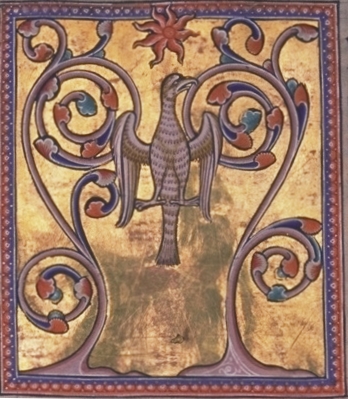 The Phoenix burns before its rebirth.
Carter Martin
5402 miles away from my home.Megan Mullen
In honor of my dad, I devote the following memoir.
Drained his strength, not his will. Drayce Howard
No Flowers
No Funeral
No Nothing
I found my mother’s suicide note.
Anne Kitchen
Followed the rules. Wished I didn’t.Rina Rodriguez
London – walked around in a fog.
Barry Sanders
Six words don’t determine my life.
Kayli Rembert
Live by your beliefs and go.Romina Fears
Not sure who’s in the mirror.
Seamus Wade
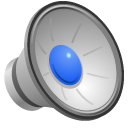 Adopted, yes. Unwanted, I think not.
Andrew Smith
Doneness counts, but not done yet. Sandra Effinger
Doneness counts, but not done yet.
Sandra Effinger
Discussion Question
How is it both possible and impossible to distill the essence of who you are into six words? Which of these authors do you think did the best job of it and why?
6 TIPS FOR GREAT 6-WORD MEMOIRS
by Rachel Fershleiser
Be specific.
Be honest.
Forget the thesaurus.
Use your own speaking voice.
Experiment with structure. Two three-word sentences. Three two-word sentences. One statement or six separate ones. Repetition can be powerful and punctuation is our friend.
6 TIPS FOR GREAT 6-WORD MEMOIRS
by Rachel Fershleiser
Stop trying so hard. Write carelessly; edit carefully. Throw a million ideas down and then decide. These aren't epic novels or Supreme Court decisions. Just start scribbling and see what catches your eye. In our experience, peoples' first instincts are usually the best.
Let’s get started…
On a separate piece of paper, create a list of words, phrases, sentences that describe you and your life. Use nouns, verbs, adjectives, synonyms. You will have 10 minutes to complete this. Do not stop writing until time is called. You are going for quantity, not quality. Do not worry about spelling errors, just write! 
GO!
Your Task
Write your own Six-Word Memoir and find the perfect illustration for your words. This will be shared, so think first.
Copy a blank slide at the end of this presentation.
Use your 6 words. Do not change font type or  size.
Use your illustration. You may re-size it only slightly.
Use your name.
Write a thoughtful Reflection Paragraph.
Reflection Paragraph:
Why did you choose this story to tell?
Why did you choose the words you did? 
How do your word choices affect the meaning of your memoir? 
What do you want the reader to know about you based on these six words? 
What message did you want to convey?
 Be specific and thoughtful in your reflection.
Grading Rubric
Adopted, yes. Unwanted, I think not.
Andrew Smith
Adopted, yes. Unwanted, I think not.
Andrew Smith
Being adopted gave me a different perspective on what it means to feel at home. Biology had nothing to do with belonging or not belonging. The only black child in a family with white parents and white brothers – I belonged. Moving every two years for my dad’s Navy job – I belonged. The open love I received made me feel that I belonged – in this family, in this world, in this space. I am at home with the ones I love and who love me. We are connected, always.
Put your six words here, please.
First Last
Put your six words here, please.
First Last